Chemical Equilibrium
Chapter 13
Chapter 10 PR 4/75 MC questions 
Free Response Every Year 

Online tutorials
1
A Balance of ForcesMechanical Equilibrium
The book stays static because of the downward force of gravity acting on the mass of the book. 
The books mass is exactly counter balanced by the repulsive forces between the atoms that prevent the two objects from occupying the same space.

(In this case the forces are the table top and the book)
2
[Speaker Notes: Demo: mechanical equilibrium using a book on a table. 
Lets take a look at concept that you guys learned in physics, mechanical equilibrium.]
Question:
How could I take the book out of a state of equilibrium?
3
Answer
By lifting the book above the table the upward force of my arm destroys the state of equilibrium. If I wanted to return the book to a state of equilibrium I could balance the book above the table.
4
Chemical Equilibrium
Concentrations of all reactants and products are constant with time. 

That does not mean [reactant] = [product]
Rather the rate of decomposition of [react] and formation of [prod] are constant.
5
What We Know
We have been learning that in stoichiometry calculations, reactions proceed until completion or until the reactants run out. 
        N2O4 (g)			NO2 (g) + NO2 (g)   

This is not always the case. Thus Chemical Equilibrium. (Yah!!!!)
6
[Speaker Notes: Thus the arrow in the chemical equation points in one direction.]
Chemical Equilibrium
Any chemical reaction that takes place in a closed vessel will reach equilibrium.

This is because the substances can not escape and the components of the reaction will change as some are consumed by the reaction and others are formed.
7
[Speaker Notes: Products form reactants and those reactants form products. At equilibrium chemical equaltions are almost cyclical in nature.]
Chemical Equilibrium cont.
Eventually this change will come to an end and the concentration of the substances will stay unchanged. That is until the system is changed (remember the book).
8
[Speaker Notes: In the mechanical equilibrium demo the book stayed in equilibrium until I lifted it or changed the system. The book returned to a state of equilibrium once I held the book static again, above the table.]
Nitrogen dioxide, NO2 (g)
9
[Speaker Notes: Now lets apply these principles to an example of chemical equilibrium using the brown gas nitrogen di-oxide.]
Reaction of N2O4(g) and 2NO2(g)
N2O4 (g)  → NO2 (g) + NO2  (g)
Colorless Gas
Dark Brown Gas
10
[Speaker Notes: Rxn of the decomposition of  di-nitrogen tetra-oxide into nitrogen dioxide. Di-nitrogen tetra oxide is a colorless gas and nitrogen di-oxide is a brown gas. 

Q: what type of reactions is this A: decomposition
This reaction comes to completion because it is not in a contained environment and thus can not reach chemical equilibrium. (thus arrow points in one direction)
N204 = Dinitrogen tetraoxide]
Reaching Equilibrium on the Macroscopic and Molecular Level
N2O4 (g)                        NO2 (g) + NO2 (g)

Colorless                     Brown
11
[Speaker Notes: When N204 is placed in a contained environment at 25C (room Temp) the initial colorless gas becomes tan and increases in intensity until it becomes one constant brown color. This is because the concentration of No2 is no longer changing. ( the double arrow signifies that this reaction can move in either direction. We can reach equilibrium regardless of the direction we approach it from).]
Figure 13.1:Reaction of 2NO2(g) and N2O4(g) over time in a closed vessel
12
[Speaker Notes: After enough time has passes you can see that the concentrations of N204 and N02 have become constant. Note that the concentrations do not need to be of equal amounts but they do have to have stable concentrations over a period of time.]
Equilibrium is a Dynamic Situation
Demonstration
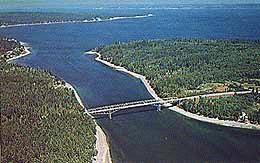 B
A
13
[Speaker Notes: 6 volunteers 3 on each side of the room. As one person moves form side A to side B a person from side B must move to side A. There is no net change in people because there is an equal amount of people leaving and entering each side.]
When a car from island A moves to island B there is a stress placed on the equilibrium and the reaction (the members of the groups) must shift either left or right to relive the stress. 
If a stress is placed on Island A then the equilibrium will shift to the right to compensate.
14
What Just Happened?
When a chemical reaction is at equilibrium, any disturbance of the system, such as a change in temperature, or addition or removal of one of the reaction components, will "shift" the composition of the reaction to a new equilibrium state.
15
A Chemical Example of a Shift in Equilibrium
Co(H2O)62+ + 4Cl 		  CoCl42+ + 6H20

       Pink 					Blue
16
[Speaker Notes: Now lets apply this concept to a chemical reaction. 
Question: what color will the solution be at equilibrium?]
Question: Which direction would  the equilibrium shift if HCL was added to the reaction?
Co(H2O)62+ + 4Cl 		  CoCl42+ + 6H20

       Pink 					Blue
HCL
17
Answer
The addition of HCl would cause an increase in Cl- and thus the reaction would react by shifting the reaction to the right (blue side) in order to “consume” the excess Cl- and return to a  state of equilibrium.
              
Co(H2O)62+ + 4Cl 		  CoCl42+ + 6H20

       Pink 					Blue
18
[Speaker Notes: Hydrogen ions will disassociate form the Cl- ions creating an increase in Cl- which is a product. In order to maintain equilibrium the excess products will shift the equilibrium in the direction that will consume them by creating more reactants (right shift).]
The Law of Mass Action
Cato Guldberg & Peter Waage proposed this law as a description of the equilibrium condition.
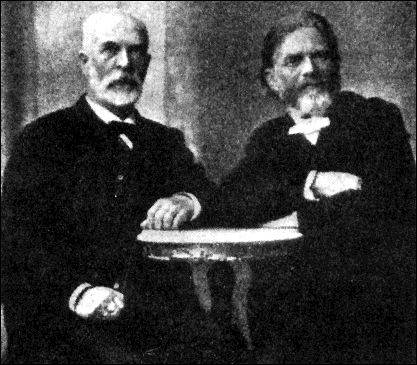 19
[Speaker Notes: How do we explain this concept? These two did it for us with the law of mass action.]
The Law of Mass Action
States that any chemical change to a reaction creates a competition between a forward reaction (left-to-right in the chemical equation) and a reverse reaction ( right-to-left). 
The rate of each of these processes is governed by the concentrations of the substances reacting; as the reaction proceeds, these rates approach each other and at equilibrium they become identical.
20
[Speaker Notes: The law of mass action is similar to a tug of war between the products and the reactants. The products pull in forward direction to make more reactants and the reactants pull toward the products. Eventually they find an equal force that allows for both of them to be happy.]
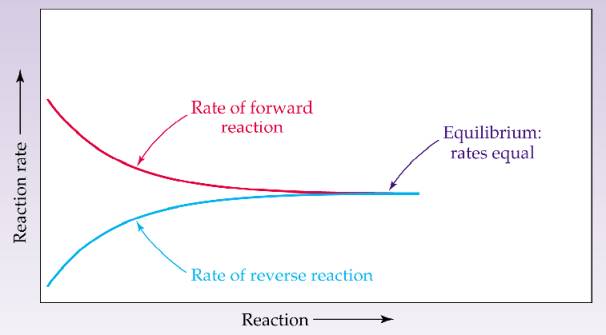 Forward Rate = Reverse Rate
Time
21
[Speaker Notes: For some reactions the equilibrium can lye far to the right or far to the left. This is all dependent on how easy it is for  that reaction to find its equilibrium. We will talk more about this later in the chapter.]
The Law of Mass Action
For any reversible reaction: 

jA + kB              lC + mD

The law of mass action is represented by the following equilibrium expression. (Prod /React)
			K =    [C]l [D]m

                             [A]j  [B]k

K = equilibrium constant
NOTE: Solids and Liquids are not written in equilibrium expressions!
22
[Speaker Notes: Mathematically: if we divide the reactants by the products and raise each species to the power of their coefficient we can find the equilibrium constant K for that reaction. K = the value we get when equilibrium concentrations of the reaction are substituted into an equilibrium expression.]
Interactive Example 13.1 - Writing Equilibrium Expressions
Write the equilibrium expression for the following reaction:
Interactive Example 13.1 - Solution
Applying the law of mass action gives
Coefficient of NO2
Coefficient of H2O
Coefficient of O2
Coefficient of NH3
Interactive Example 13.2 - Calculating the Values of K
The following equilibrium concentrations were observed for the Haber process for synthesis of ammonia at 127°C:
Interactive Example 13.2 - Calculating the Values of K (Continued)
Calculate the value of K at 127°C for this reaction
Calculate the value of the equilibrium constant at 127°C for the following reaction:

Calculate the value of the equilibrium constant at 127° C given by the following equation:
Interactive Example 13.2 - Solution (a)
The balanced equation for the Haber process is


Thus, 



Note that K is written without units
Interactive Example 13.2 - Solution (b)
To determine the equilibrium expression for the dissociation of ammonia, the reaction is written in the reverse order
This leads to the following expression:
Interactive Example 13.2 - Solution (c)
Determine the equilibrium constant using the law of mass action



Compare the above expression to the one obtained in solution (a)
Interactive Example 13.2 - Solution (c) (Continued)
Thus,
Equilibrium Expression - Conclusions
Consider the following reaction:

The equilibrium expression is


Reversing the original reaction results in a new expression
Equilibrium Expression - Conclusions (Continued)
Multiplying the original reaction by the factor n gives


The equilibrium expression becomes
Equilibrium Position versus Equilibrium Constant
FYI
You saw K when we discussed Gibbs Free Energy G

∆G = -2.303 RT log K

     + ∆G  RXN is NOT spontaneous
     - ∆G  RXN is IS spontaneous
34
Question
Write the equilibrium expression for the following equations: 

PCl5 (g)                  PCl3 (g) + Cl2 (g)

Cl2O7(g) + 8H2(g)            2HCl(g) + 7H20(g)

NOTE: Make sure the RXN is BALANCED!!!
35
Answer
K = [PCl3]  [Cl2]
          [PCl5]
K = [H2O]7  [HCl]2
          [Cl2O7] [H2]8
36
Calculating Equilibrium
Example: 
Calculate the equilibrium constant K, for the following reaction at 25°C,
           H2 (g) + I2 (g)          2HI (g)

 if the equilibrium concentrations are 

[H2] = 0.106M   [I2] = 0.022M    [HI] = 1.29M
37
Answer
Equilibrium Expression:
K =     [HI]2
      [H2] [I2]

Equilibrium Constant:
K =       (1.29)2            =   7.1 x 102
      (0.106) (0.022)
Note the units cancel out! That’s one less thing to remember!
38
[Speaker Notes: No units because they cancel out]
Homework
Page 650

 		Numbers: 17,19, 23, 25

Supplementary Tutorials: 
http://college.hmco.com/chemistry/general/zumdahl/chemistry/6e/students/protected/concepts/index.html
39
K Tells US
The equilibrium constant K tells us the relative amount of product and reactant at equilibrium.

A large Keq = products are favored at equilibrium (K>>1)

A small Keq = means that the reactants are favored over products at equilibrium. (K<<1)
40
The Lingo
Kc = constant for molar concentration 
Kp = constant for partial pressure
Ksp = solubility product (no denominator because reactants are solids)
Ka= acid dissociation constant for a weak 	acid.
Kb = Base dissociation constant for weak 	   base.
Kw = describes the ionization of water (Kw = 1x 10-14)
41
13.3 equilibrium with pressures
Recall: PV = nRT

We can now write this as P= (n/V)RT

n/V = C or the # of moles of gas per unit volume.

We now call C the molar concentration of the gas.
42
2H2S (g)  + 3O2 (g) ↔ 2H2O(g) + 2SO2 (g)
We can write the equilibrium expression for gases in terms of molarity or atmospheres.

Keq  = Kc = [H2O]2 [SO2]2 
                     [H2S]2 [O2]3

Keq  = Kp = P2H2O P2SO2
                     P2H2S P3O2
43
Relationship between Kc and Kp
Kp = Kc (RT)Δn


Kp = partial pressure constant (atm)

Kc = molar concentration (M)
R = 0.0821 (L atm)/(mol K)
T = (Kelvin)
Δn = moles of product gas – moles reactant gas
Note Kp = Kc  when Δn = 0  think (RT)0  = 1 
Kp = Kc (RT)0
44
Interactive Example 13.5 - Solution
The value of Kp can be used to calculate K using the formula Kp = K(RT)Δn
T = 25 + 273 = 298 K
Δn = 2 – (2+1) = –1


Thus,
Sum of product coefficients
Sum of reactant coefficients
Δn
Interactive Example 13.5 - Solution (Continued)
Therefore,
Example
The following reaction occurs at 25◦ C With the following pressures 
PNOCl = 1.2 atm 
P NO = 5.0 E -2 atm 
P Cl2 =  3. E -1 atm 

2NO + Cl2 ↔ 2NOCl (g) 

Find Kp
47
Find K from Kp
2NO + 1Cl2 ↔ 2NOCL (g)

K = 1.9 E3             Use Kp = Kc (RT)Δn



TRICK!!!!  To find Δn = 2-(2+1) = -1 

4.6 E4 remember no units they all cancel out!!!!
48
Why do we need to know this
K allows us to see if a reaction will occur 
Tells us whether or not the given [ ] are at equilibrium. 
Tells us the relative amounts of [ ] at equilibrium
49
Reaction Quotient Q
Determined exactly the same was as K 
Expect we use the initial reaction conditions and concentrations  instead of the conditions and concentrations at equilibrium 
Can be used to predict the direction the reaction will proceed from a set of given initial conditions.
50
Figure 13.8 -The Relationship between Reaction Quotient Q and Equilibrium Constant K
Predicting the Direction of a RXN
Q is different than K because K is the [react] and [prod] at equilibrium. 

Q predicts the direction of the reaction at a given set of conditions
52
Example
At the start of a rxn there are 0.249 mol of N2 and 3.21 E-2 mol H2 and 6.42 E-4 mol NH3 in 3.50 L  vessel at 200 ºC. Find the equilibrium constant Kc for the rxn 

N2 (g) + H2 (g) ↔  NH3 (g) 

is 0.65 at this temp, decide whether the rxn is at equilibrium , if not predict the which way the net rxn will proceed.
53
Steps
Use initial conditions to solve for Q 
Compare Q to Kc










(handout for work in binder)
54
Homework
Pg 650-651

#’s 28,31,33,38,40


Remember solids and liquids are not written in K expressions!
55
Le Chatlelier’s Principle
Describes the effect of the changing reaction conditions of equilibrium.

If a system at equilibrium is disturbed by a change in temperature, pressure, or concentration of one of the components, the system will shift equilibrium to counteract the disturbance.
56
[ Concentration ]
↑ [reactant] or [product]
The reaction will move in the direction that will use up the added substance 

EX:  A  + B   C 

If we add A rxn shifts forward (right) to use up A . If we add C rxn will reverse (left) to use up C 

↓ [reactant] or [product]
The reaction will move in the direction that will produce that substance
57
VOLUME
↑ volume the rxn will move in the direction that will produce more moles of gas

↓ volume the rxn will move in the direction that will produce less moles of gas

If there is no gas in the rxn or if the reactants and products have the same number of moles a Δ volume will have no effect on the rxn.
58
Temperature
↑ temperature the rxn moves in the endothermic direction (+ΔH) 

            ENDO  Right ( K ↑ ) 

↓ temperature the rxn moves in the exothermic direction (-ΔH)

            EXO  Left ( K ↓ ) 

**K only depends on temperature, catalysts have NO EFFECT on K**
59
Think about heat like a R or P
Endothermic +ΔH 
  Heat + A  B    H = 400 kJ

Favors ↑ in T 
therefore K ↑ when it is heated and K ↓ when it is cooled.

Exothermic -ΔH 
 A  Heat + B    H = - 400 kJ

Favors ↓ in T therefore K ↑ when it is cooled and K ↓ when it is heated
60
Homework
Pg 653-654 

#’s 59,61,63,65
61